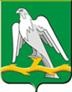 РЕВИЗИОННАЯ КОМИССИЯ ГОРОДСКОГО ОКРУГА КРАСНОУФИМСК
ИНФОРМАЦИЯ О РЕЗУЛЬТАТАХ 
экспертно-аналитического мероприятия


«Анализ и мониторинг бюджетного процесса в городском округе Красноуфимск за 2019 – 2021 годы»
Объекты экспертно-аналитического мероприятия: 

Главные распорядители бюджетных средств:
Финансовое управление
Администрация 
Управление муниципальным имуществом 
Управление культуры 
Управление образованием 
Дума городского округа Красноуфимск
Ревизионная комиссия городского округа Красноуфимск

Получатели бюджетных средств: 
Пудлинговский территориальный отдел
КМКУ «Служба единого заказчика»
КМКУ «Централизованная бухгалтерия»
МКУ «Центр бухгалтерского обслуживания муниципальных учреждений культуры»
Проверяемый период: 2019, 2020 и 2021 годы
Цели экспертно-аналитического мероприятия: 

выявление отклонений норм муниципальных правовых актов, регулирующих бюджетные отношения в городском округе Красноуфимск от положений федерального и областного законодательства

оценка организации и качества управления бюджетным процессом

подготовка предложений, направленных на совершенствование бюджетного процесса в городском округе Красноуфимск
Бюджетный процесс представляет собой регламентируемую нормами права деятельность органов местного самоуправления и участников бюджетного процесса по
осуществлению муниципального финансового контроля
составлению и рассмотрению проекта местного бюджета, а также утверждению бюджета городского округа
составлению и утверждению отчета об исполнении местного бюджета
исполнению местного бюджета
Бюджетный кодекс РФ устанавливает общие принципы бюджетного законодательства, организации и функционирования бюджетной системы Российской Федерации
К муниципальным правовым актам городского округа Красноуфимск, относятся:
Устав городского округа Красноуфимск 
Положение о бюджетном процессе
Также положения о бюджетном процессе включают, муниципальные акты, регламентирующие действия участников бюджетного процесса:
Порядок составления проекта бюджета городского округа Красноуфимск;
Постановление Администрации об установлении сроков составления проекта бюджета городского округа Красноуфимск;
Порядок составления сводной бюджетной росписи городского округа Красноуфимск;
Порядок ведения сводной бюджетной росписи городского округа Красноуфимск;
Порядок составления и ведения кассового плана, утверждения и доведения до главных распорядителей средств местного бюджета предельных объемов финансирования;
Решение Думы городского округа об утверждении порядка проведения внешней проверки годового отчета об исполнении бюджета
В ходе экспертно – аналитического мероприятия отклонений норм муниципальных правовых актов, в части организации бюджетного процесса, от положений бюджетного законодательства не выявлено
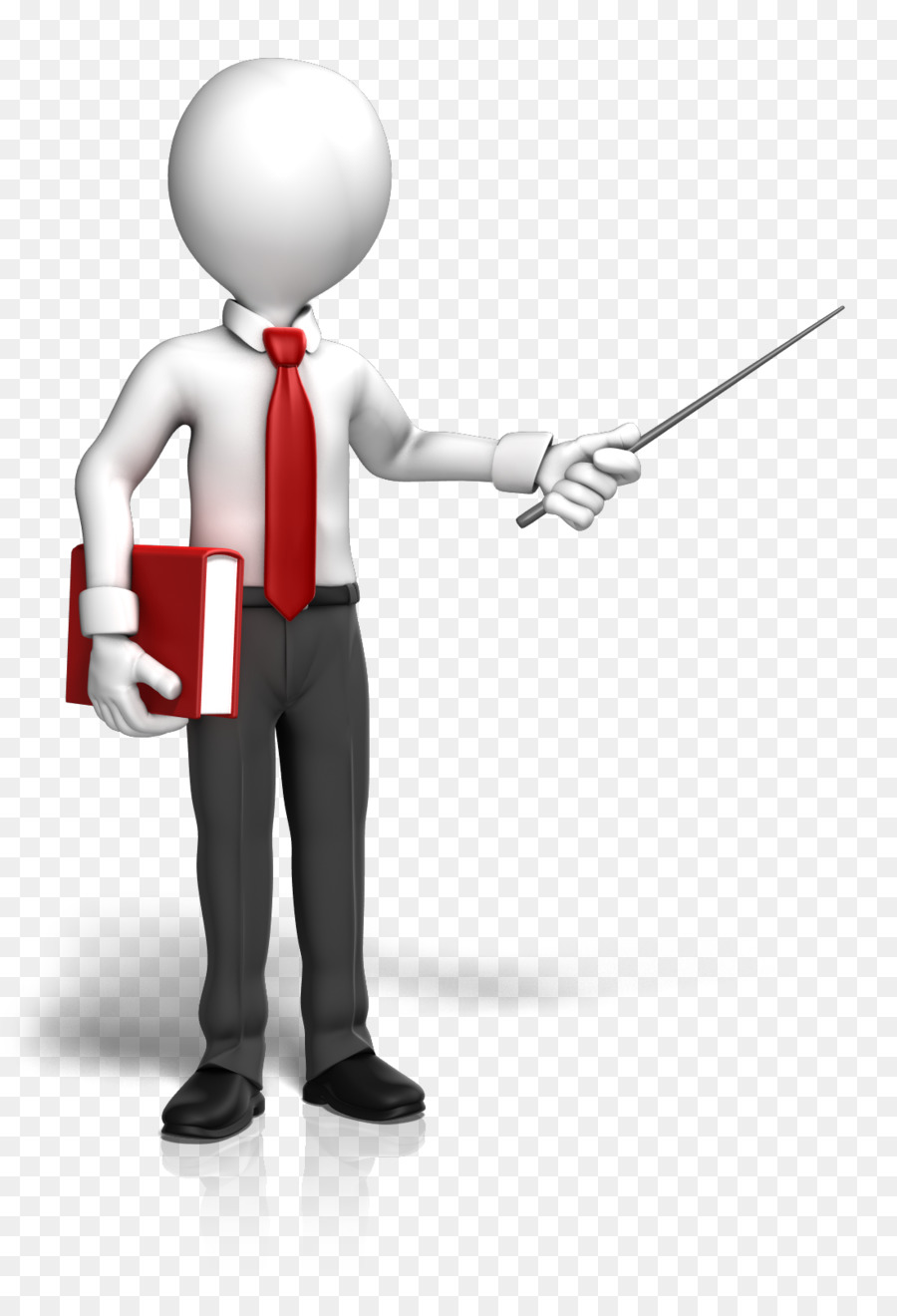 По результатам оценки планирования и исполнения бюджета на соответствие целям бюджетной и налоговой политики при составлении и исполнении бюджета учтены основные направления бюджетной и налоговый политики городского округа Красноуфимск, прогноза социально-экономического развития городского округа, 
а также положения муниципальных программ
В целях укрепления финансовой самостоятельности бюджета и увеличения собственных налоговых и неналоговых доходов в городском округе Красноуфимск:
При этом, 33 % целевых показателей на достижение которых направлены мероприятия не выполнены что, говорит о недостаточном уровне эффективности реализации мероприятий
При этом, в 2020 и 2021 годах  отмечается снижение эффективности работы комиссии, а именно сокращение количества заседаний комиссии, количества налогоплательщиков, приглашаемых на заседания и как следствие снижение общей суммы погашенной задолженности
При этом, в ходе анализа прослеживается тенденция по снижению активности работы органов местного самоуправления в части реализации плана-графика, что привело к сокращению объемов погашенной задолженности в 2020 на 29,5 % или 2 108,3 тыс. руб., в 2021 году на 50,8 % или 2 567,13 тыс. руб.
В целях реализации основных задач бюджетной политики, повышения качества жизни населения и обеспечения социальной стабильности в городском округе Красноуфимск:
Разработан и утвержден План мероприятий по оздоровлению муниципальных финансов. В анализируемом периоде более 80 % мероприятий исполнено в полном объеме
При этом, по 7 мероприятиям (17 % от общего числа мероприятий) установлено системное неисполнение показателей, что говорит о необходимости пересмотра целевых показателей либо мер направленных на их достижение
Администрацией городского округа Красноуфимск ежегодно проводится целенаправленная работа с Правительством Свердловской области и его отраслевыми министерствами по привлечению дополнительных финансовых ресурсов
Размещение заказов на поставку товаров, выполнение работ и оказание услуг для муниципальных нужд осуществляется в соответствии с требованиями законодательства о конкурентных способах размещения заказов
Так, экономия бюджетных средств по результатам проведения закупок в 2019 - 2021 годах составила 39 289,5 тыс. руб.
 или 3,3 % от общего объема размещенных закупок
В целях реализации основных задач бюджетной политики, повышения качества жизни населения и обеспечения социальной стабильности в городском округе Красноуфимск:
Планирование бюджета осуществляется с учетом поэтапного снижения дефицита бюджета городского округа (10,3 % - в 2020 году и 13,9 % - в 2021 году).
Вместе с тем, в ходе исполнения бюджета не соблюдаются цели бюджетной политики в части снижения дефицита бюджета, что в большой степени обусловлено независящими от органов местного самоуправления причинами:

отсутствием потребности в получении коммерческих кредитов и привлечении бюджетных кредитов;

наличие остатков средств на счетах по учету средств бюджета в связи с использованием межбюджетных трансфертов из других бюджетов бюджетной системы в объём фактической потребности, нарушением сроков исполнения муниципальных контрактов и прочее.
В целях реализации основных задач бюджетной политики, повышения качества жизни населения и обеспечения социальной стабильности в городском округе Красноуфимск:
Реализовано 3 проекта инициативного бюджетирования 
на общую сумму 2 677,9 тыс. руб.
областной бюджет 
1 051,3 тыс. руб. 
(39,3 % от общей суммы)
местный бюджет
 1 165,6 тыс. руб. 
(43,5 % от общей суммы)
средства предпринимателей 295 тыс. руб. 
(11 % от общей суммы)
средства населения
 166 тыс. руб.
 (6,2 % от общей суммы)
Таким образом, в 2019 – 2021 годах в ходе реализации проектов инициативного бюджетирования дополнительно в бюджет городского округа привлечены средства граждан в объеме 166,0 тыс. руб. и средства предпринимателей в объеме 295,0 тыс. руб. что, способствует:
повышению финансовой и бюджетной грамотности граждан
росту гражданской активности
у населения появляется работающий инструмент для самостоятельного решения проблем
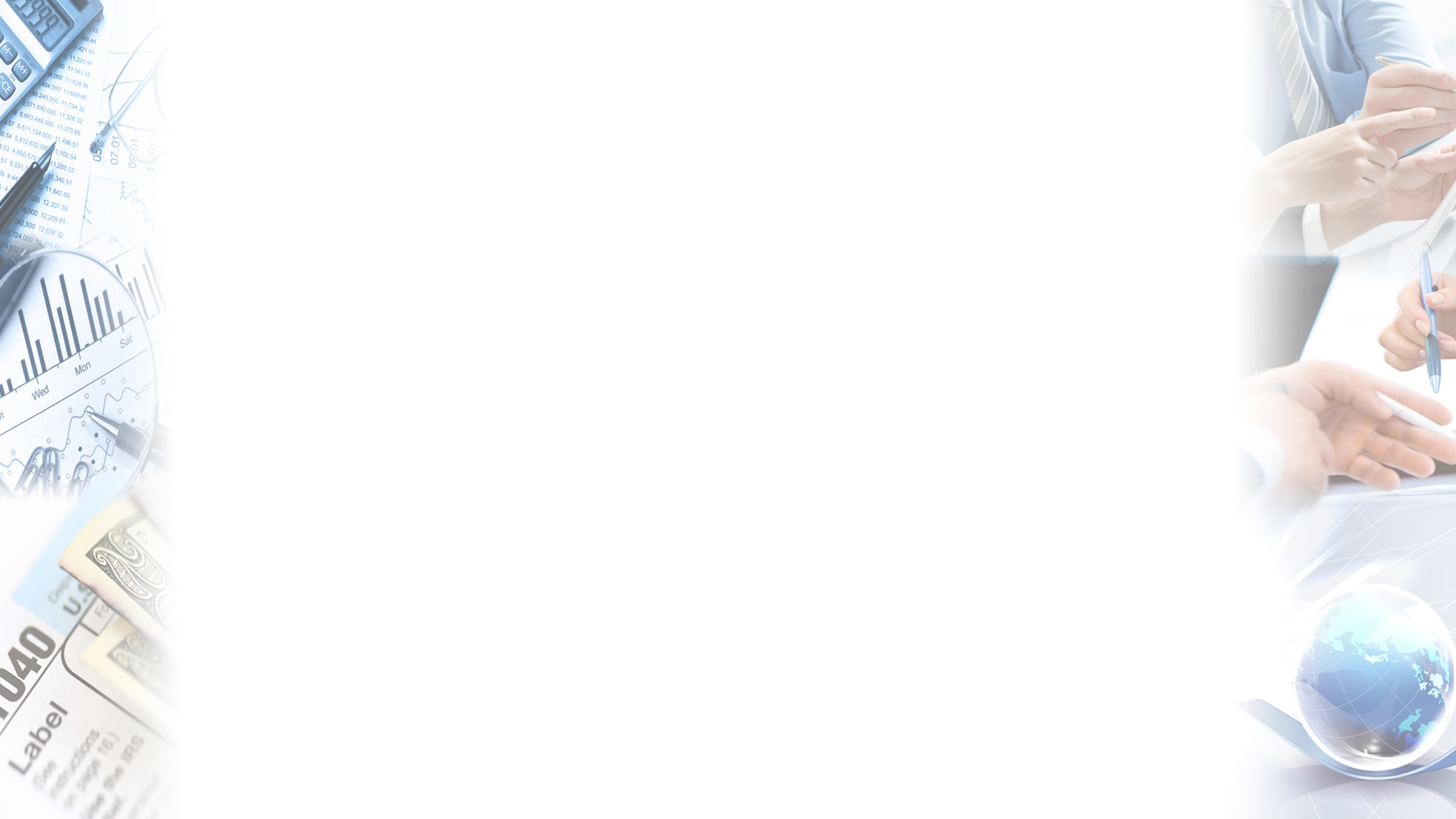 Анализ и мониторинг качества управления бюджетным процессом за 2019, 2020 и 2021 годы
Оценка качества проведена Министерством финансов Свердловской области в баллах, 
по единым для всех муниципальных образований методологическим принципам, 
на основе значений индикаторов 
и характеризует следующие аспекты управления бюджетным процессом:
1) Оценка качества бюджетного планирования
Большинство полученных значений по индикаторам (6 из 7) свидетельствуют о повышении качества управления бюджетным процессом
При этом, по индикатору 1.6. «Соответствие количества внесенных изменений в решение о бюджете муниципального образования предельно допустимому значению»* полученные значения за каждый финансовый год характеризуют понижение качества управления бюджетным процессом.



*В случае если в течение отчетного года количество внесенных изменений в решение о бюджете муниципального образования не более четырех, значение индикатора принимается равным 1. 
(внесение изменений в бюджет составило
 в 2019 году – 14 раз, в 2020 году – 10 раз, в 2021 году – 12 раз)
2) Оценка качества исполнения местных бюджетов
Большинство полученных значений по индикаторам (5 из 6) свидетельствуют о повышении качества управления бюджетным процессом
Вместе с тем по индикатору 2.3. «Равномерность исполнения местного бюджета» полученные значения за каждый финансовый год, характеризуют понижение качества управления бюджетным процессом (основные расходы осуществляются в 3 квартале финансового года)
3) Оценка качества управления муниципальным долгом
Большинство полученных значений (5 из 6) за 2019 и 2021 годы свидетельствуют о повышении качества управления бюджетным процессом. 
За 2020 год полученные значения по 4 из 6 индикаторов характеризуют понижение качества управления бюджетным процессом по следующим причинам:
увеличение в отчетном году уровня долговой нагрузки;
доля краткосрочных обязательств по состоянию на 01.01.2021 в общем объеме муниципального долга составляет 100 %;
увеличение в отчетном году доли платежей по погашению и обслуживанию муниципального долга на 1,8 процентных пункта.
Также, по индикатору 3.5. «Отношение годового объема платежей по погашению и обслуживанию муниципального долга к общему объему налоговых, неналоговых доходов местного бюджета и дотаций, предоставляемых из областного бюджета» полученные значения показателей за 2020 и 2021 годы, характеризуют увеличение доли платежей по погашению и обслуживанию муниципального долга на 1,8 процентных пункта, что свидетельствует о понижении качества управления бюджетным процессом.
Вместе с тем, уровень долговой нагрузки городского округа Красноуфимск на 01.01.2022 снизился на 21,7 процентных пункта или в 4,9 раза (на 47 345,0 тыс. руб. и составил 18 835,6 тыс. руб).
4) Оценка качества оказания муниципальных услуг
Большинство полученных значений по индикаторам (3 из 5) свидетельствуют о повышении качества управления бюджетным процессом.
Вместе с тем по индикаторам:
4.1. «Наличие муниципальной программы (подпрограммы) повышения эффективности управления муниципальными финансами» полученное значение характеризует понижение качества управления бюджетным процессом, в связи с отсутствием указанной программы (подпрограммы).

4.5. «Удельный вес муниципальных услуг, административные регламенты предоставления которых соответствуют типовым административным регламентам, одобренным на заседаниях Комиссии по повышению качества предоставления государственных и муниципальных услуг в Свердловской области» значение в 2021 году по отношению к 2020 году уменьшается, что свидетельствует о понижении качества оказания муниципальных услуг.
5) Оценка прозрачности бюджетного процесса
По всем 5 установленным индикаторам полученные значения в отчетном периоде характеризуют высокое качество управления бюджетным процессом.
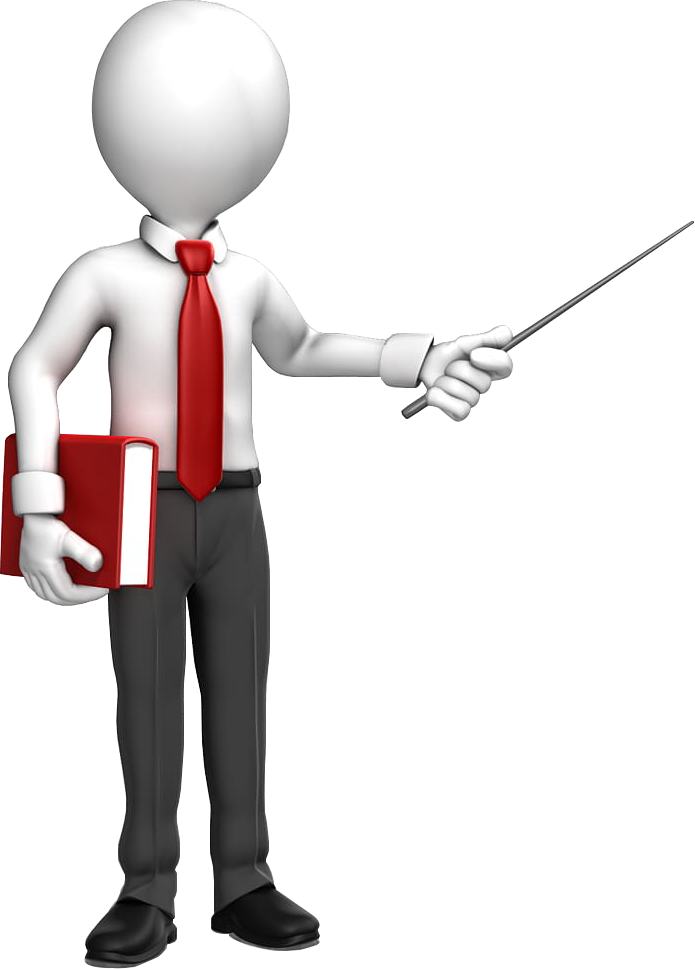 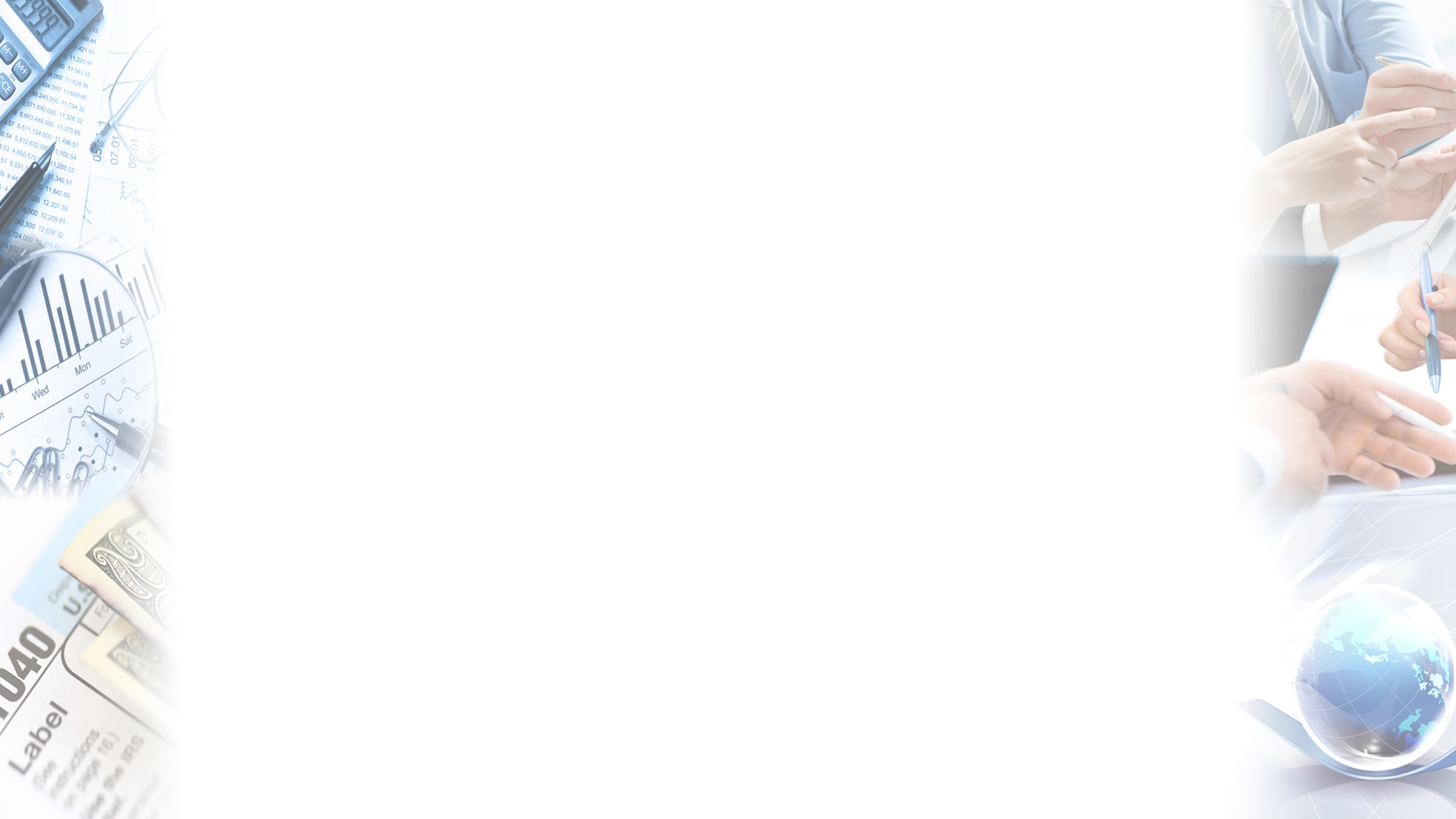 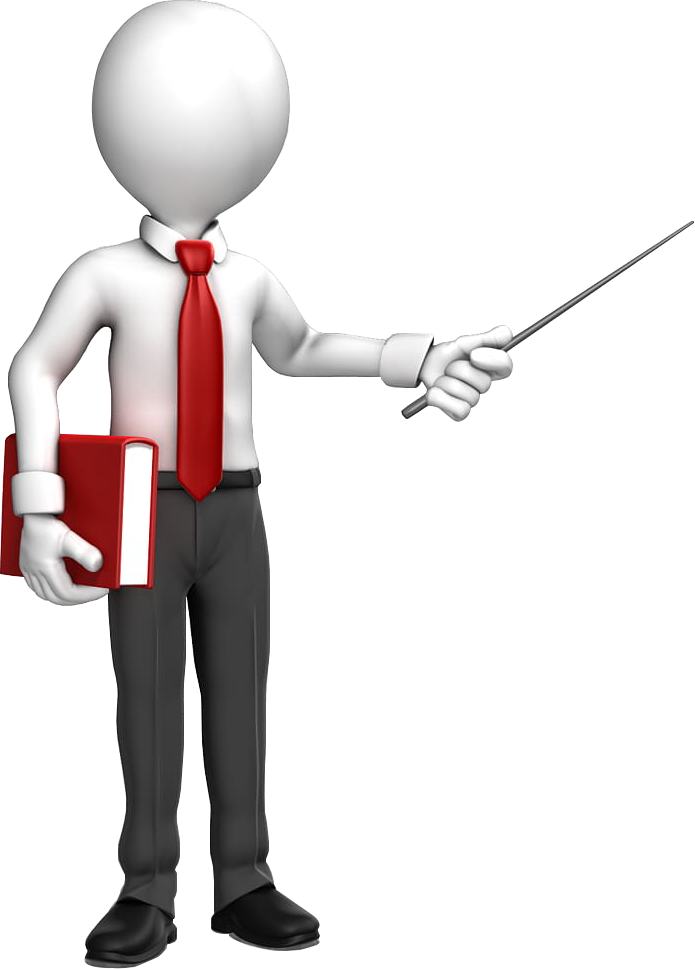 По результатам оценки качества управления муниципальными финансами городскому округу Красноуфимск по итогам 2019 и 2021 года присвоена II степень, характеризующая надлежащее качество управления бюджетным процессом. 

По итогам 2020 года городскому округу присвоена III степень, характеризующая ненадлежащее качество управления бюджетным процессом.

Третья степень качества присвоена в связи с низким уровнем управления муниципальным долгом и превышением предельного объема муниципальных заимствований в отчетном периоде.
Предложения и рекомендации по совершенствованию
бюджетного процесса в городском округе Красноуфимск
СПАСИБО ЗА ВНИМАНИЕ!